TOMA DE DECISIONES | TOMAR DECISIONES GRANDES Y PEQUEÑAS
¿CALIENTE O FRÍO?
Completa los espacios en blanco para mostrar quién tomó cada decisión. Escribe “caliente” si Chris tomó la decisión por su cuenta. Escribe “frío” si dejó que alguien tome la decisión por ella.
1.	¡Hola! Mi nombre es Chris y conseguí un trabajo en el supermercado los sábados. Conseguí un trabajo en esta tienda porque puedo trabajar en un área distinta cada semana. 


2.	La primera semana trabajé en la carnicería porque mi amigo Sal trabaja allí y me dijo que allí trabajan las personas cool. 


3.	Sin embargo, no sabía que, cuando trabajas en la carnicería, tienes que trapear el piso tres veces al día. Otra persona que conozco me dijo que le gustaba trabajar en la verdulería, así que, la semana siguiente, comencé a trabajar allí. 


4.	Pero en esa sección pasas mucho tiempo rociando los vegetales con agua para mantenerlos frescos. Me enfermo con facilidad y sabía que iba a resfriarme con toda esa agua fría. Entonces, la semana siguiente, me cambié a la sección de los lácteos. 


5.	¿Has visto cómo a veces las personas leen la parte posterior de las cajas de leche y, luego, la caja se les resbala de las manos, se cae al piso y se rompe? Bueno, ¡adivina quién lo limpia! Mis amigos de la tienda me dijeron que no hay mucho para hacer en la sección de los cereales, así que la semana siguiente me cambié allí. 


6.	¡Pero me aburrí muchísimo! Realmente no había nada para hacer, y a mí me gusta hacer cosas. Empecé a pensar en que me gusta trabajar con números y hablar con las personas. Ahora estoy a cargo de la caja registradora. 


7.	Y no me voy a cambiar de sección la semana siguiente.
© 2022 OVERCOMING OBSTACLES
Respuestas:  1. caliente   2. frío   3. frío   4. caliente   5. frío   6. caliente   7. caliente
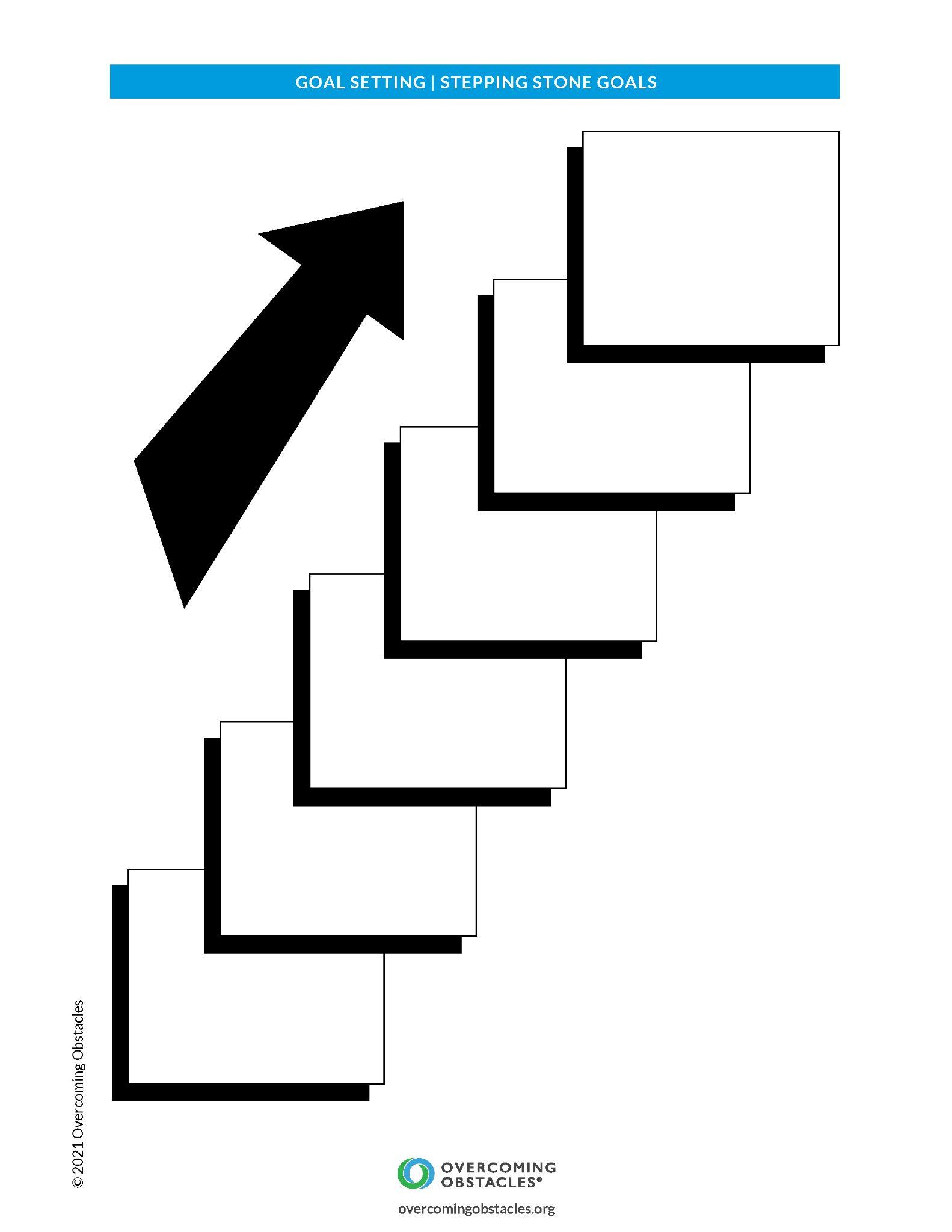